Odborná praxe
Stanislav Šebek, 23340
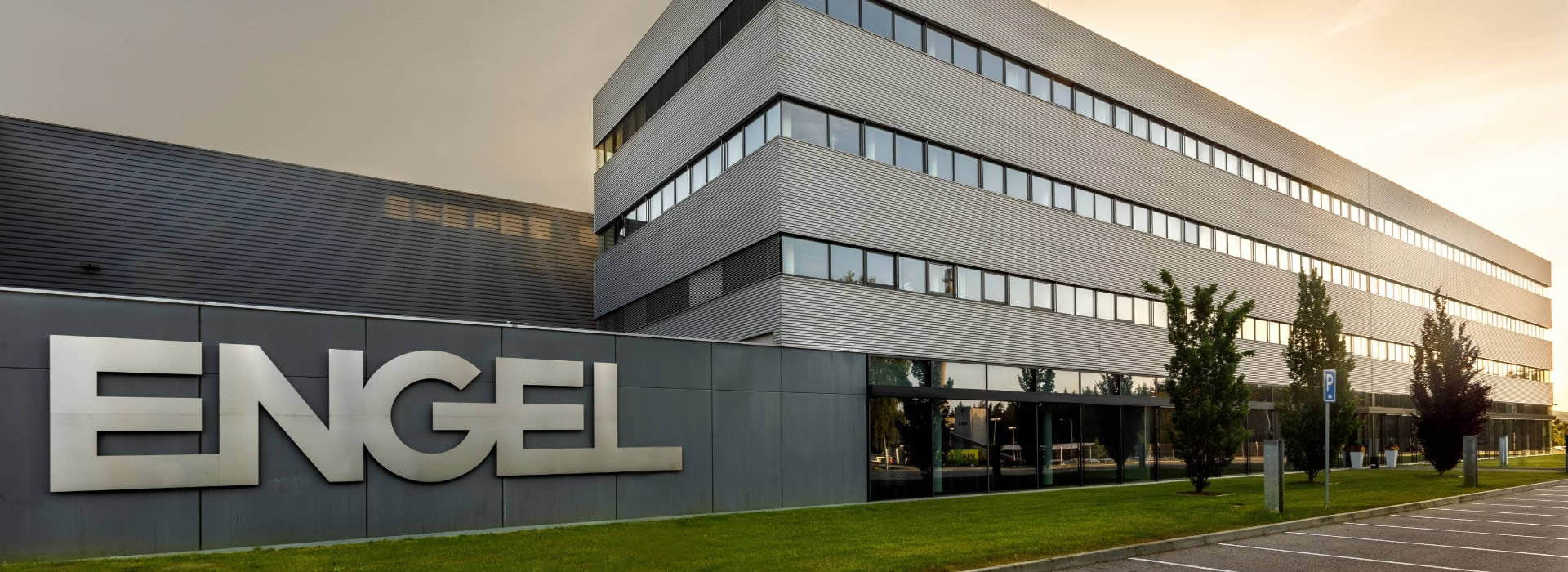 Engel strojírenská spol. s.r.o.
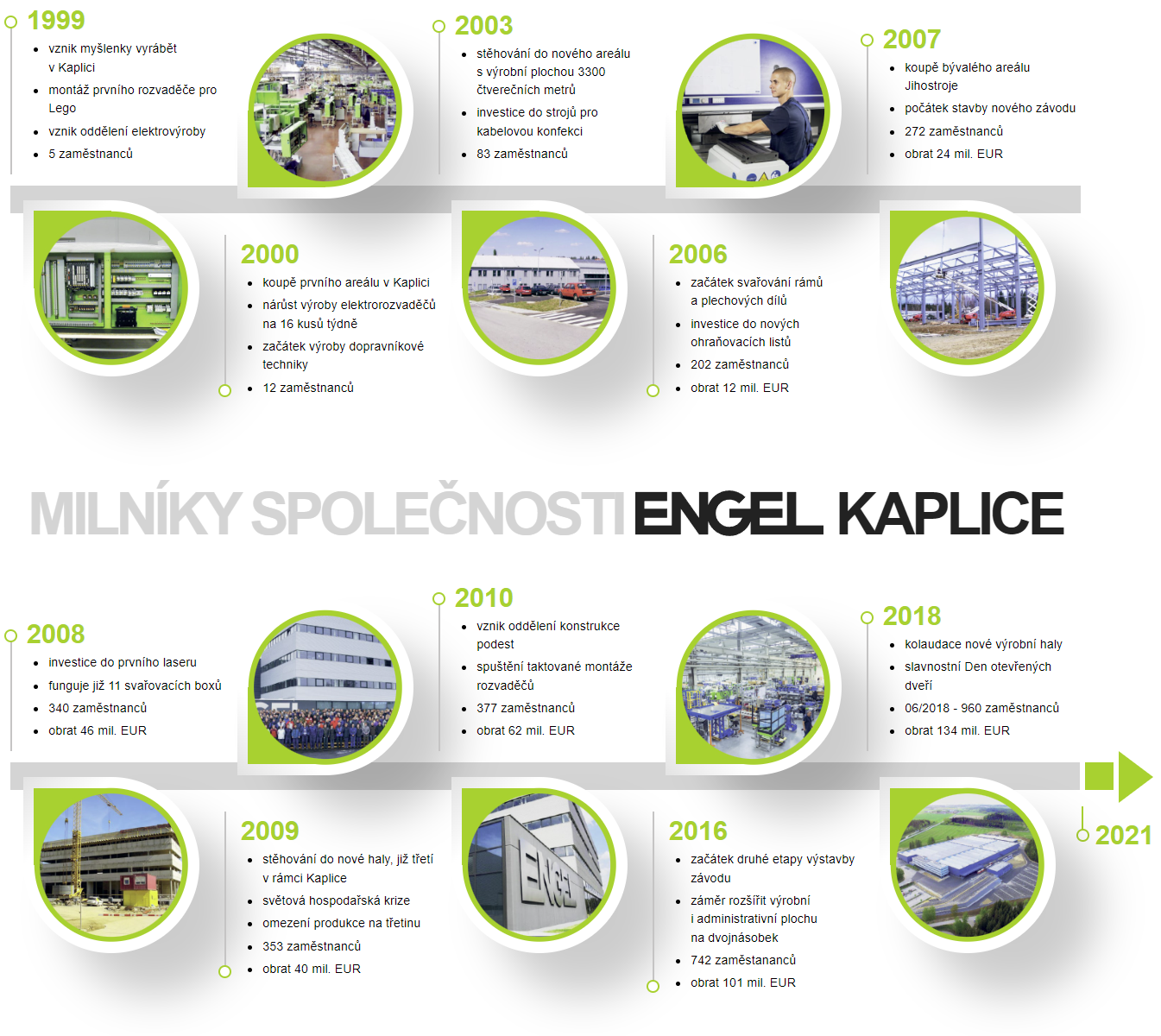 Engel strojírenská spol. s.r.o.
Portfolio firmy
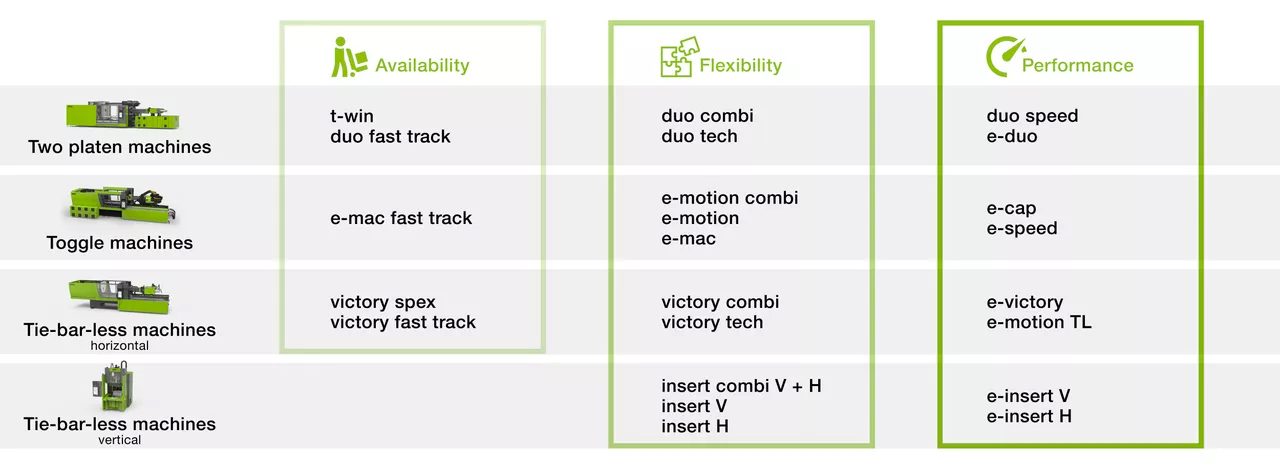 Náplň práce technika přípravy výroby
Virtuální drátování rozvaděče a příprava dat pro výrobu – EPlan Electric
Práce s daty v Microsoft Excel – makrování a úprava dat
Popisky drátů a kabelů
Fotografie osazení elektrorozvaděče
Podpora při řešení problémů
Náplň práce technika montáže a výroby na hale elektro
Analýza problémů při výrobě rozvaděčových skříní
Řešení různých technických a technologických problémů
Tvorba a revize technických návodů
Podpora výroby
Hledání finančních úspor pro firmu
Projekt digitalizace
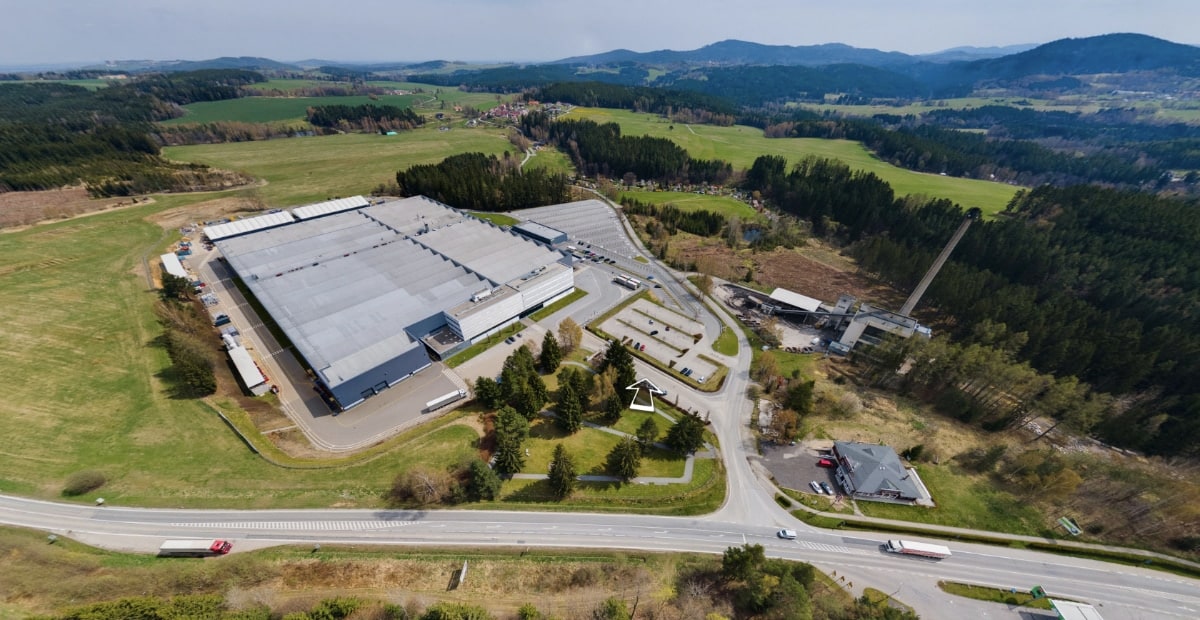 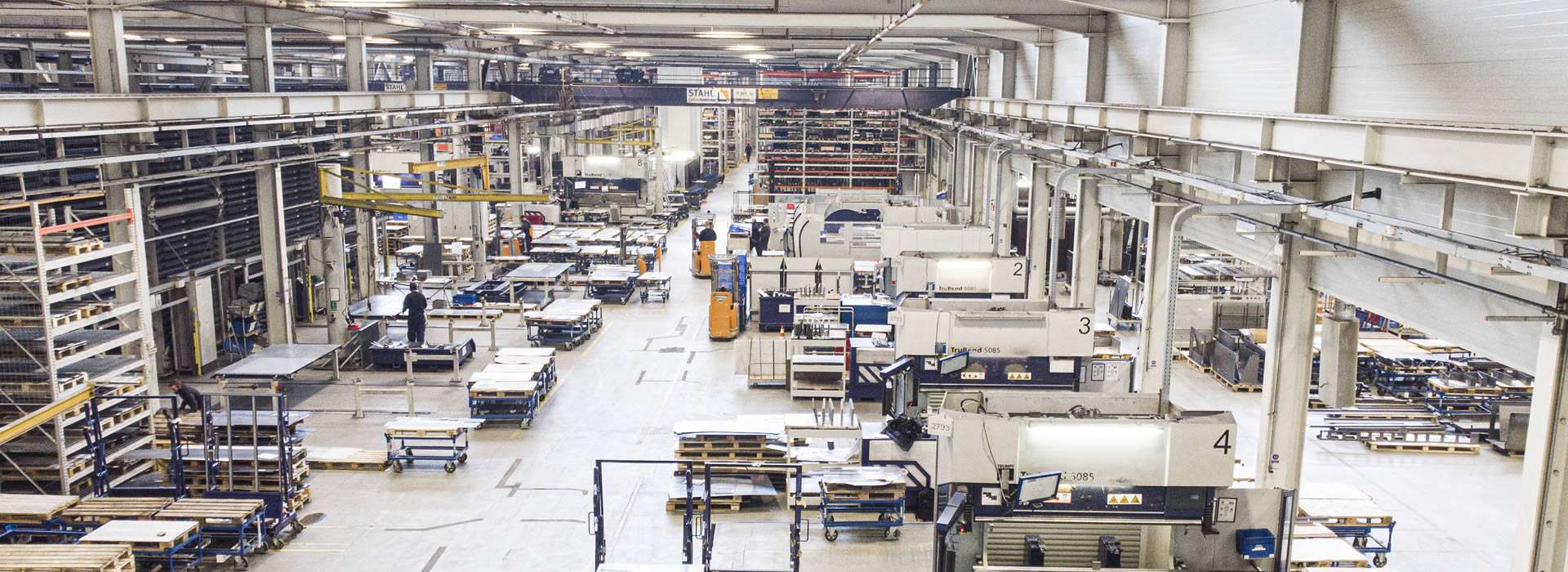 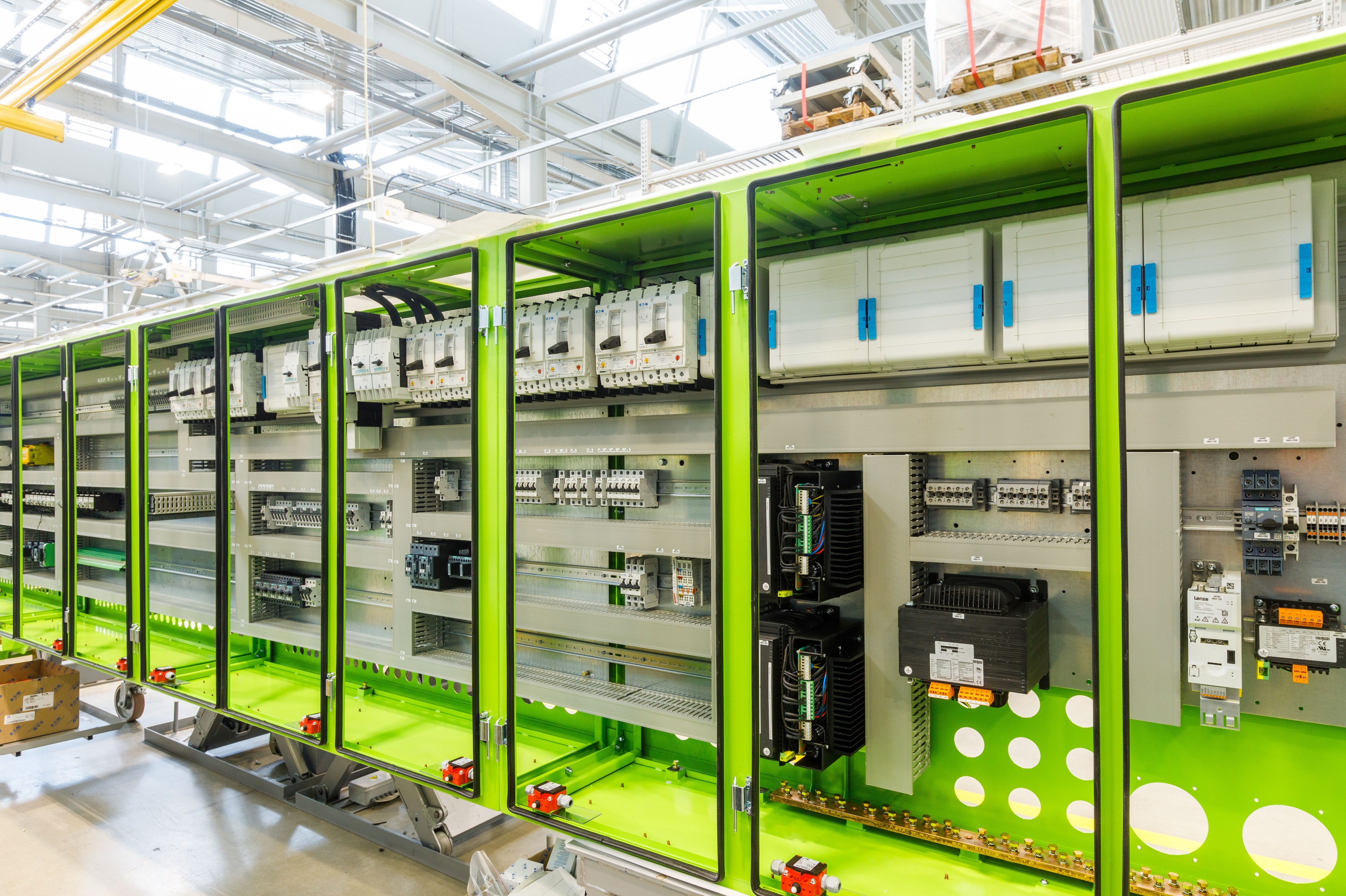 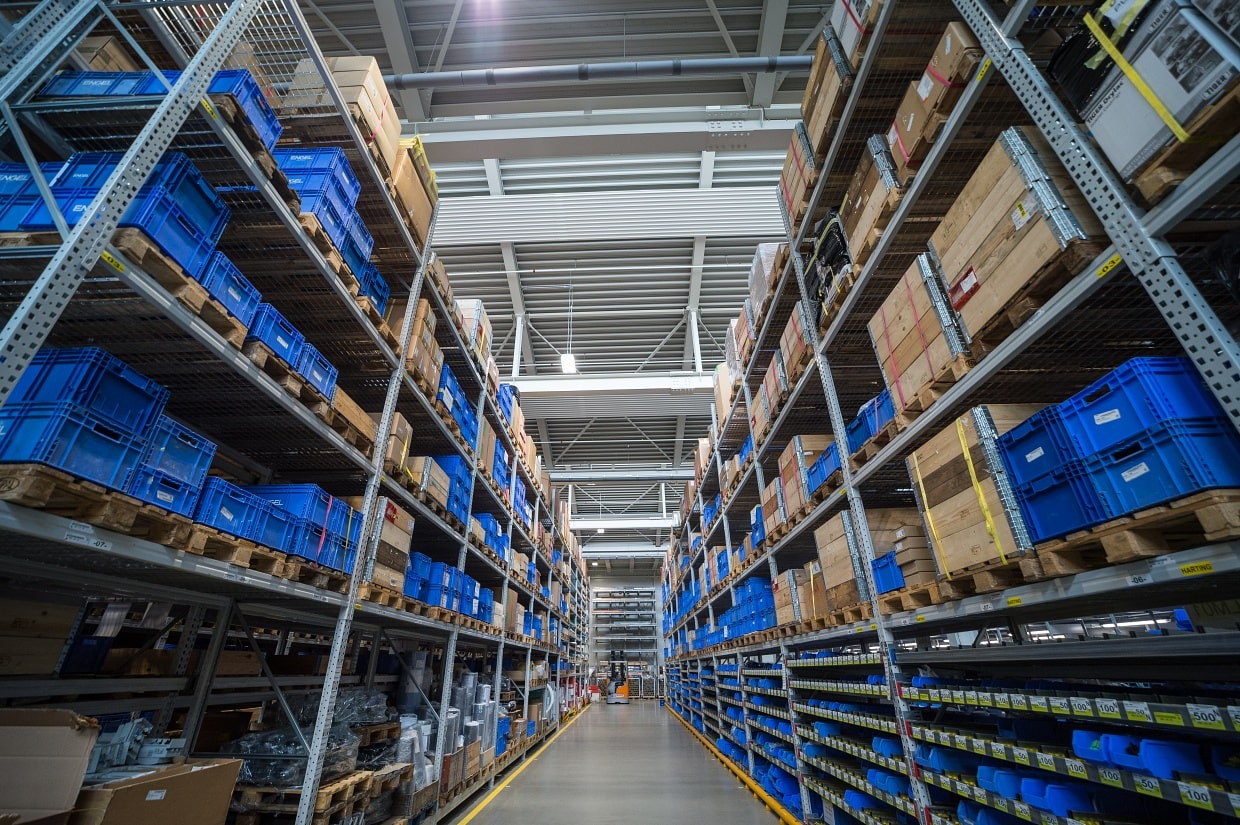 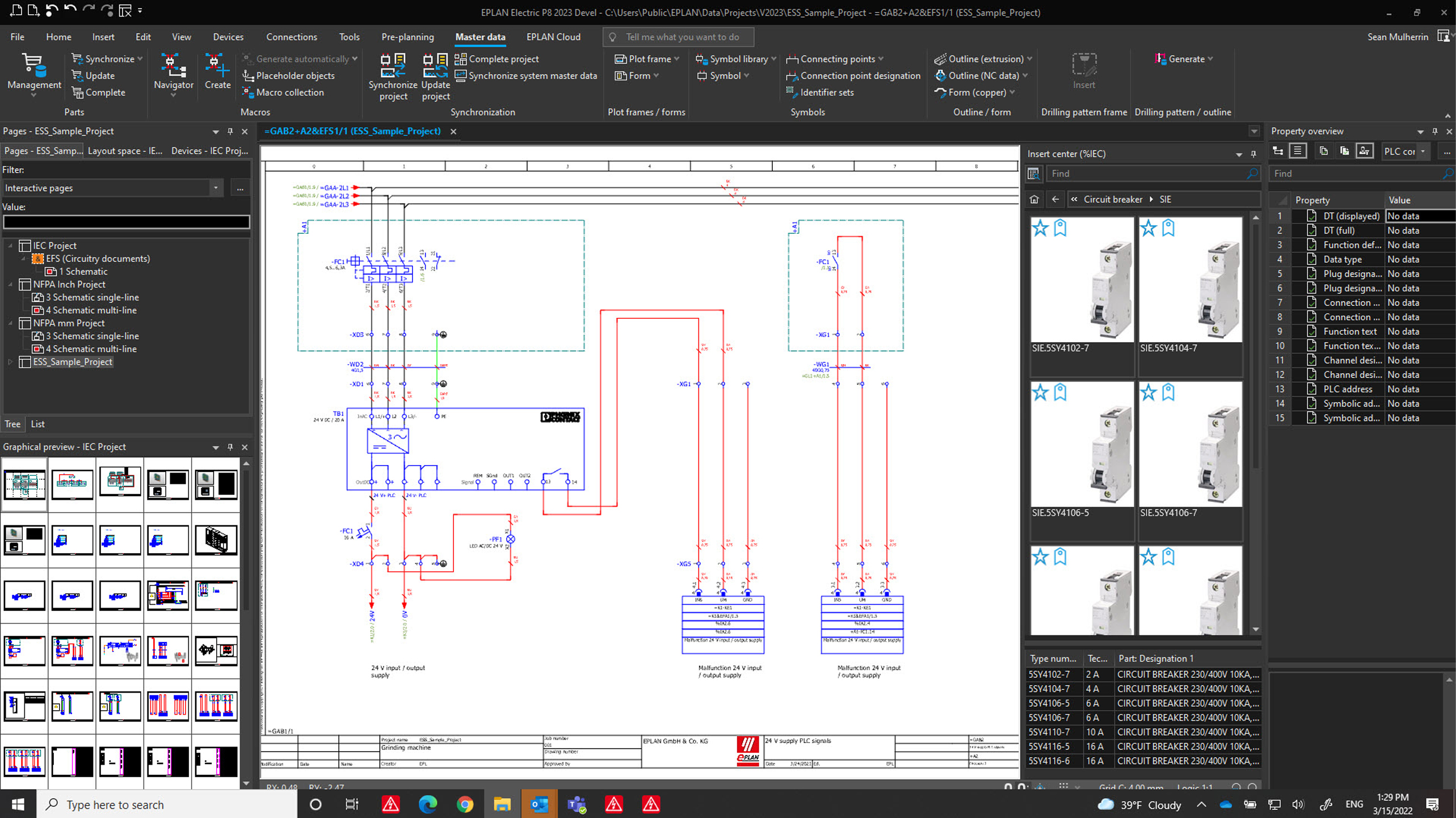 Děkuji za pozornost